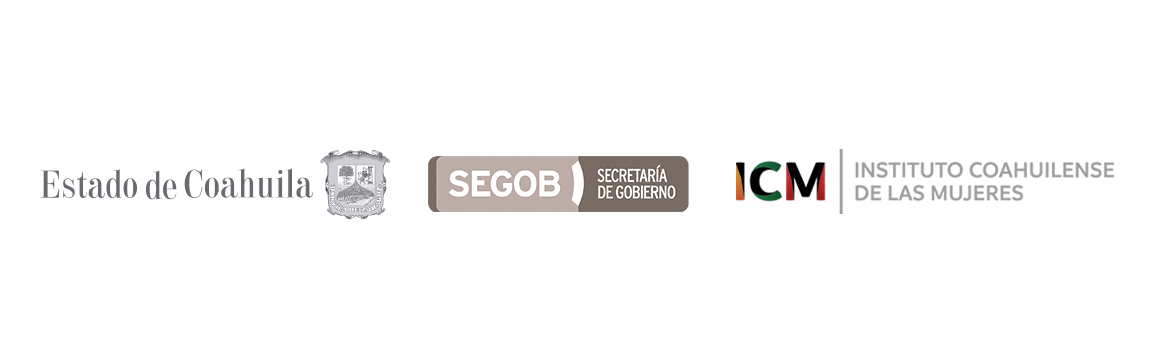 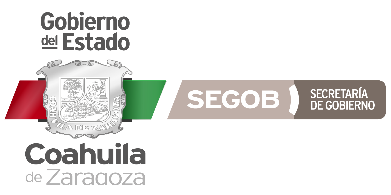 Minutas:
Nota: Del 04 de octubre de 2021 al día de hoy 11 de enero de 2022 no se han realizado minutas o sesiones públicas por parte del Instituto Coahuilense de las Mujeres.
Servidora encargada de proporcionar la información: Lic. Karen Fabiola Delabra Secretaría Técnica.
Servidora encargada de actualizar la Información: Lic. Susana Guadalupe Ortiz Galindo Titular Unidad de Transparencia.
Fecha de actualización: 11 de enero de 2022
1